演員之重要性the importance of being an actor/actress
許博淞   Bob
To think about these
有看過畢業公演？
有想要當演員嗎？
什麼動機？ 分享~
Who can be an actor!?
Anyone!!
   SO,
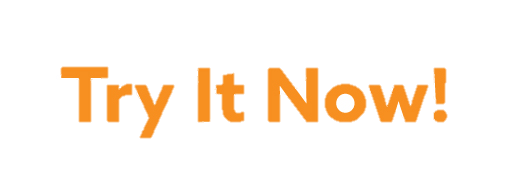 注意事項 TIPS
聲音  volume
發音  pronunciation
肢體語言  body language
表情  expressions
注意事項 TIPS
眼神 eye contact
心情 mood
台詞 words
當場演練 practice now!
別跟我打招呼，反正你們根本不在意我！天啊！我是許願國裡的最後一顆良心，只有我才是真心為大家好，卻沒有人要聽我的意見，沒有人接納我的看法，連表達反對意見的權利都沒有！
你們真是太令我失望了！虧我還把你們當作家人！
Start now
從0到1的這一步，是最艱辛的一刻。
從1-100又是一個困難的挑戰。
建議 suggestions
多排練 practice more
團隊 teamwork
合作 corporation
享受 enjoy it!
Q&A